Instructions for Cell Cycle Foldable
IMPORTANT!!!
Use your Cell Cycle Notes from to help you!!!
Folding and Cutting
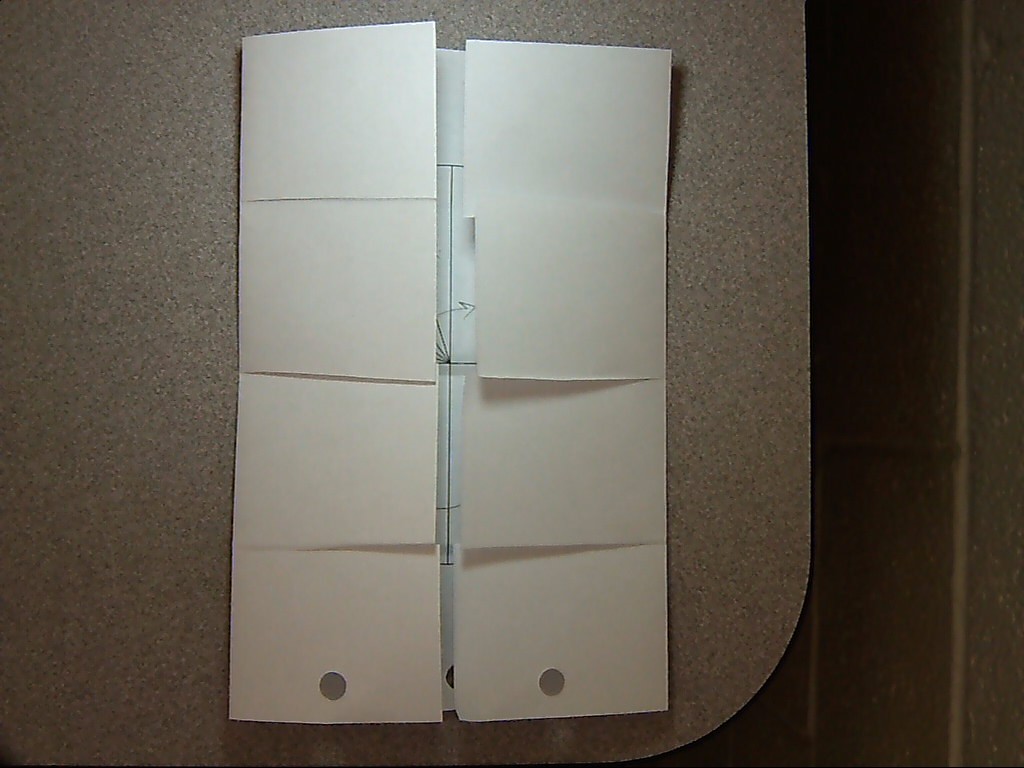 Your paper should already be folded and cut this way.
Your foldable should look like the picture to the right
Labeling
On the TOP tab on the RIGHT side, label G1 Phase at the top of the tab (like a title)
Label the tab below it (2nd tab on the RIGHT side) S Phase
Label the tab below it (3rd tab on the RIGHT side) G2 Phase 
Label the LAST tab on the RIGHT side PROPHASE
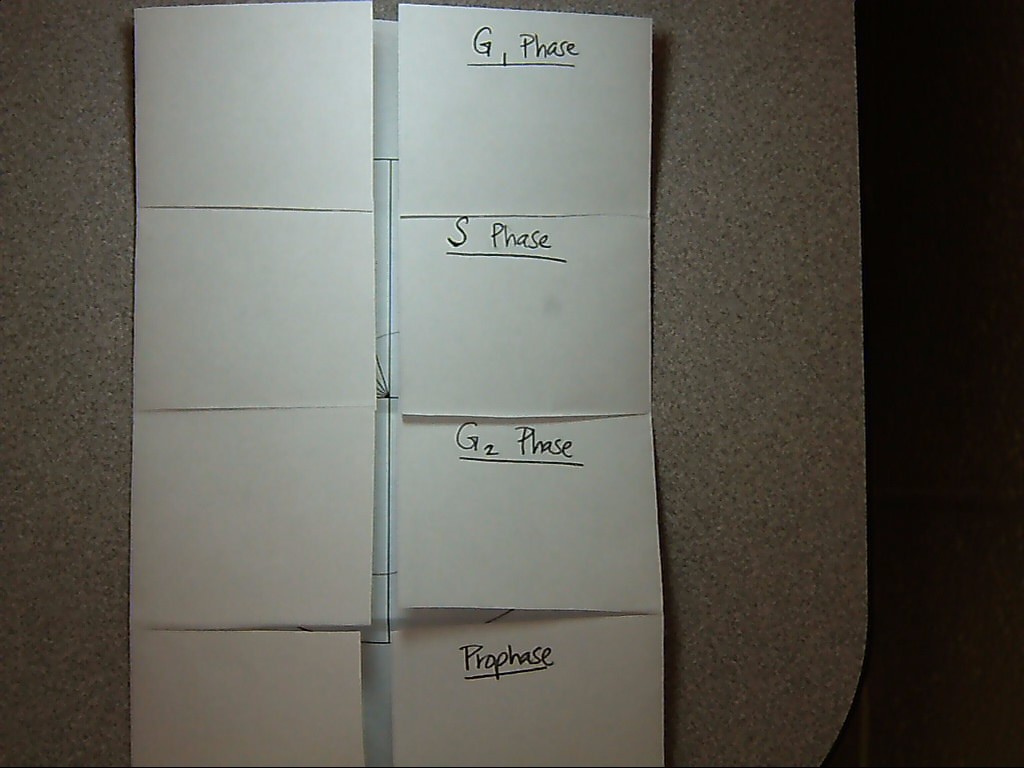 Labeling
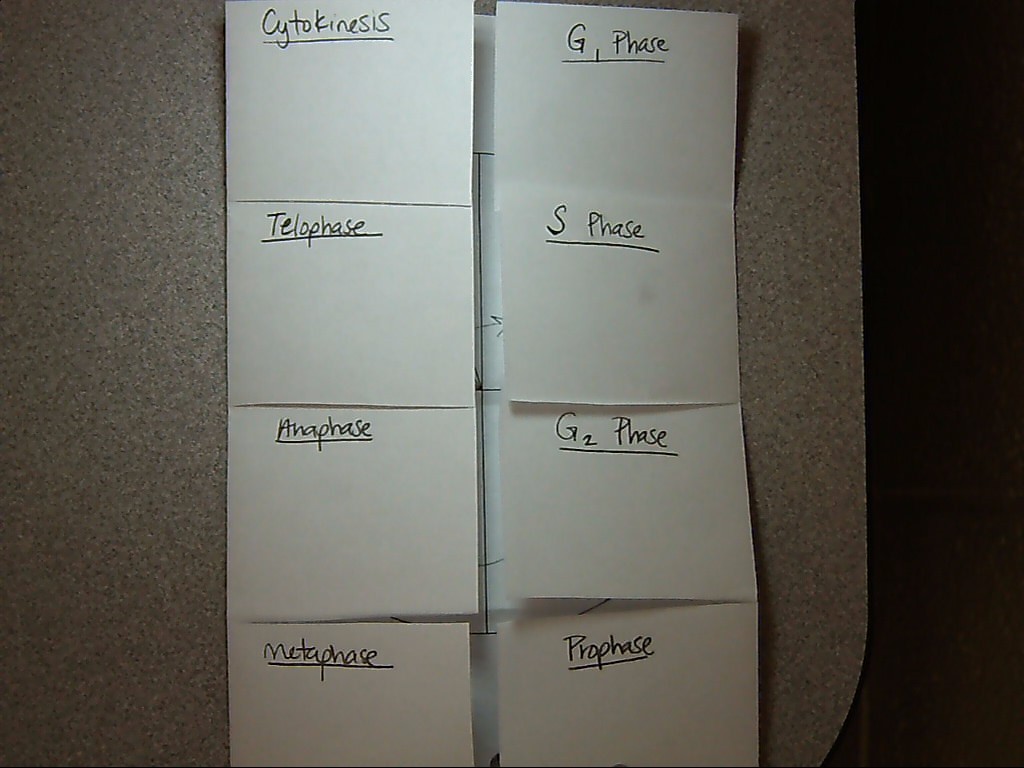 On the BOTTOM tab on the LEFT side, label METAPHASEat the top of the tab (like a title)
Label the tab above it (3rd tab on the LEFT side) ANAPHASE
Label the tab above it (2nd tab on the LEFT side) TELOPHASE
Label the TOP tab on the LEFT side CYTOKINESIS
Labeling
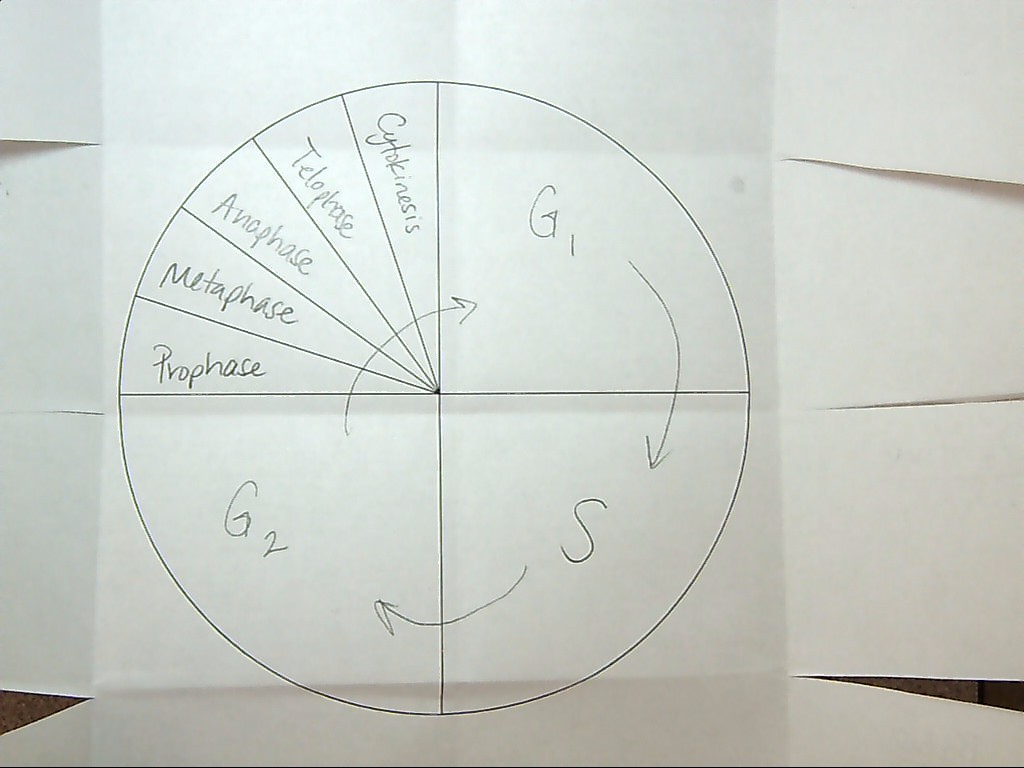 Label steps of the Cell Cycle in the circle on the inside of the foldable (as shown in this picture)
Drawing
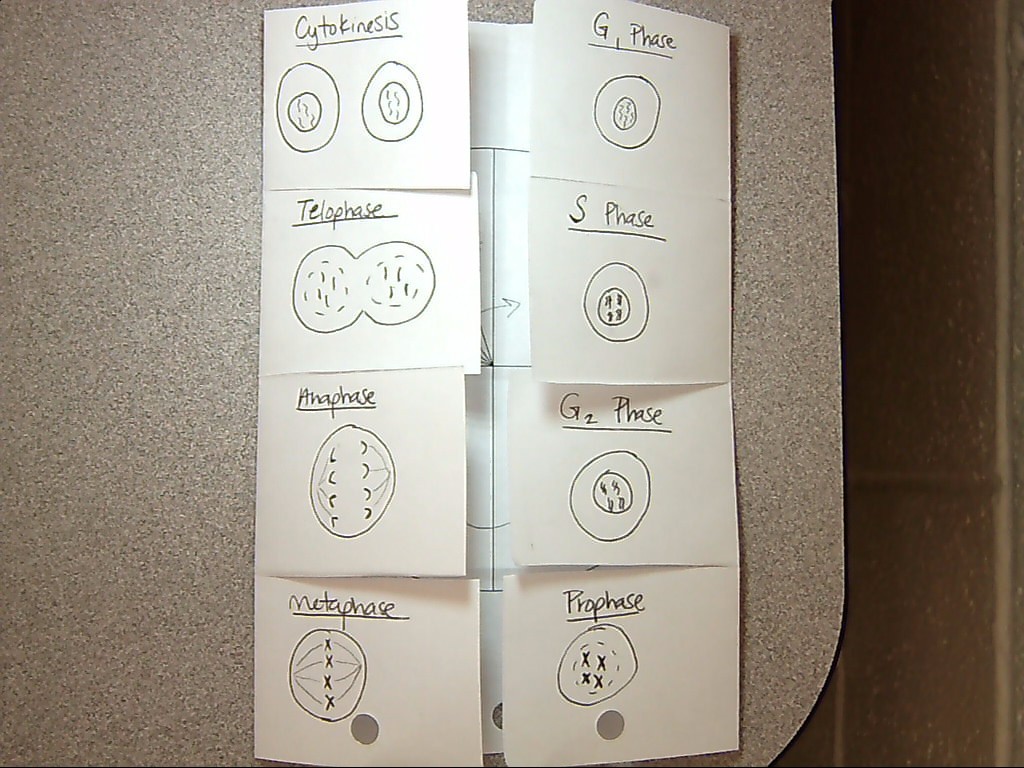 Draw a picture of what the cell looks like in each phase of the Cell Cycle on the outside of the tabs (under the titles you wrote earlier)
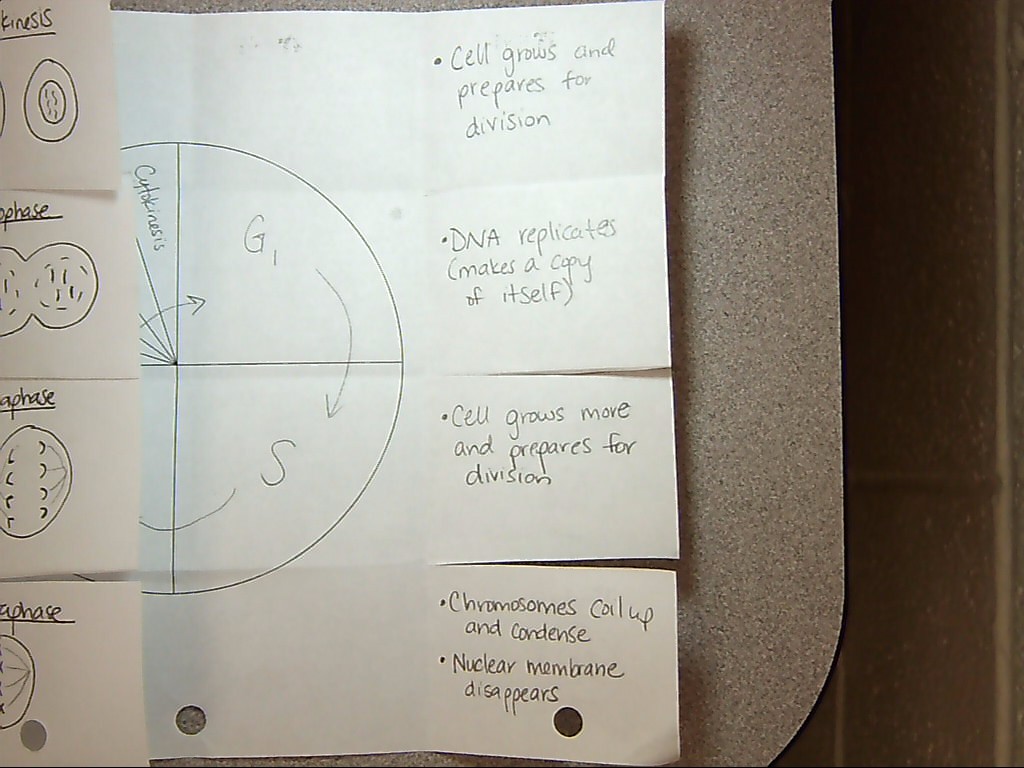 Labeling
On the inside of the tabs on the RIGHT side, write a brief description of what happens during those phases
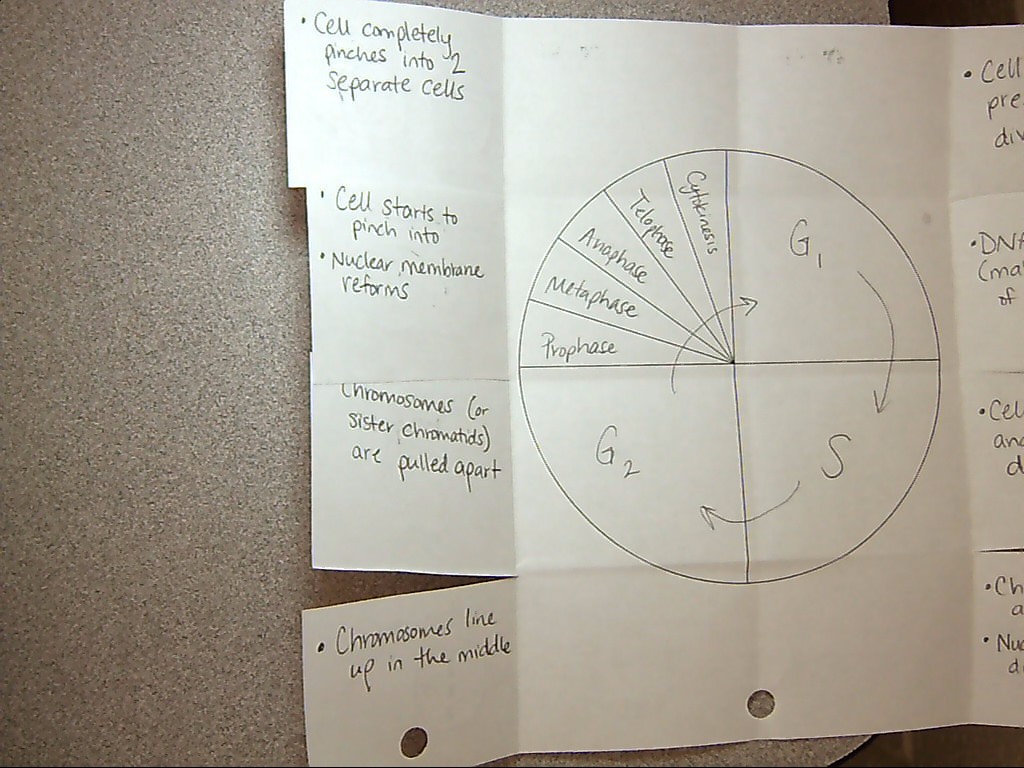 Labeling
On the inside of the tabs on the LEFT side, write a brief description of what happens during those phases
Coloring
Color the G1, S, and G2 sections of the circle (on the inside) LIGHT BLUE
Color the phases of mitosis in the circle (on the inside) ORANGE
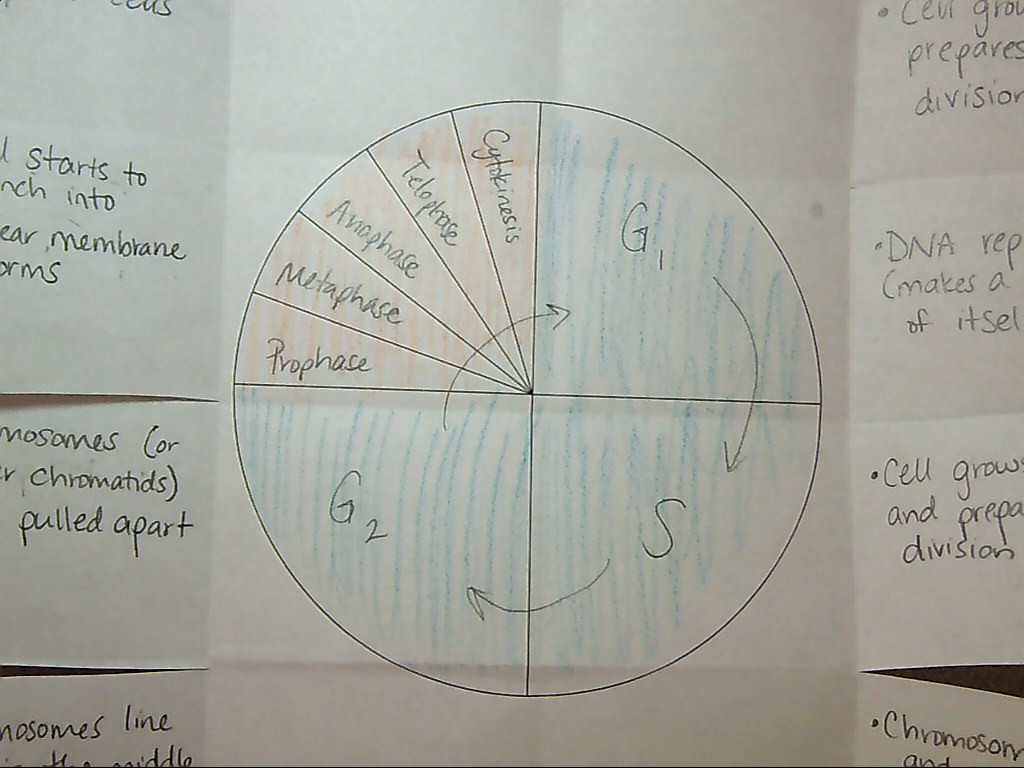 Coloring
Color the G1, S, and G2 tabs (outside and inside) LIGHT BLUE
Color the phases of mitosis tabs (outside and inside) ORANGE
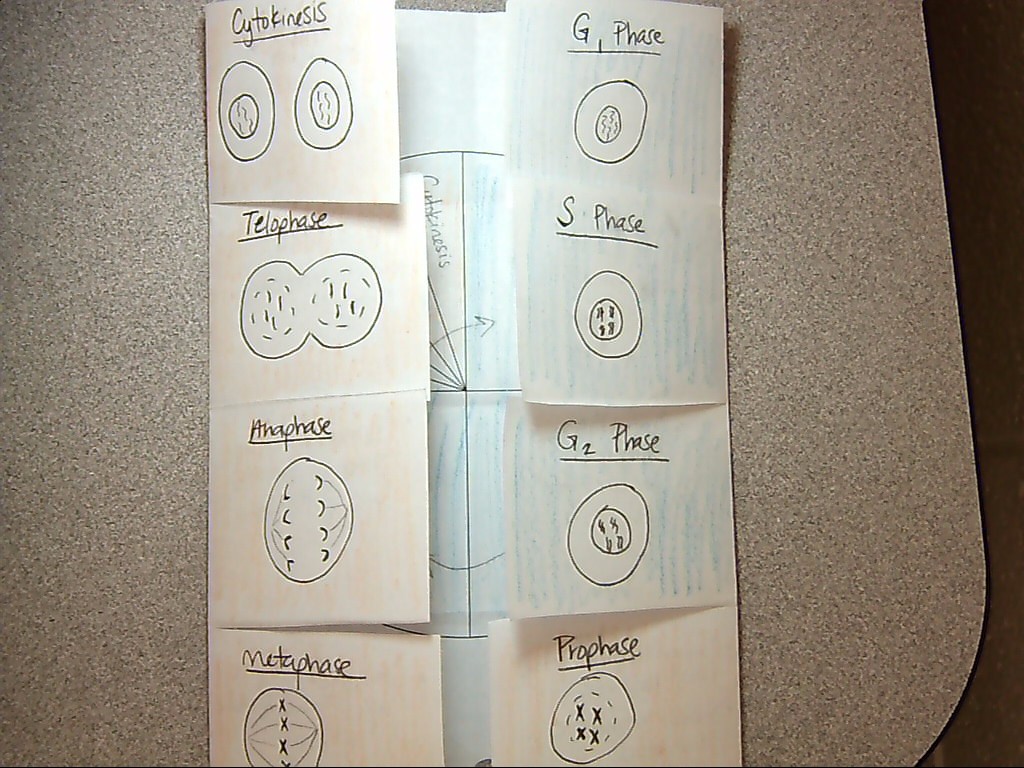 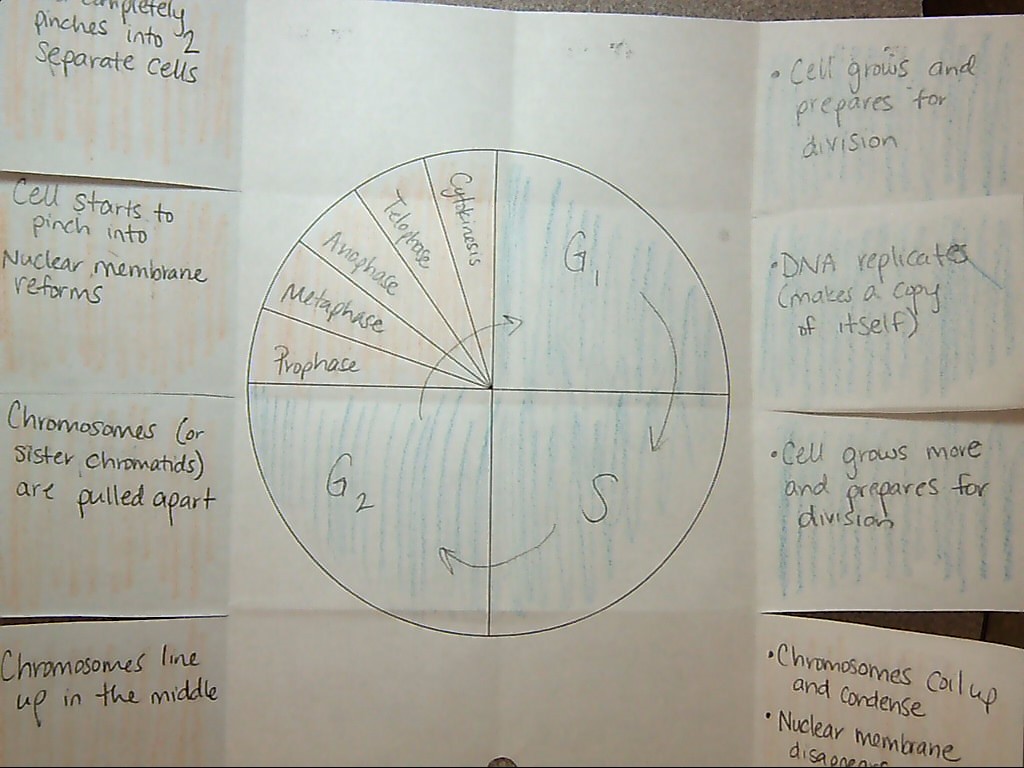 Coloring
Chromosomes – PURPLE
Cytoplasm – YELLOW
Cell Membrane – RED
Nuclear Membrane - GREEN
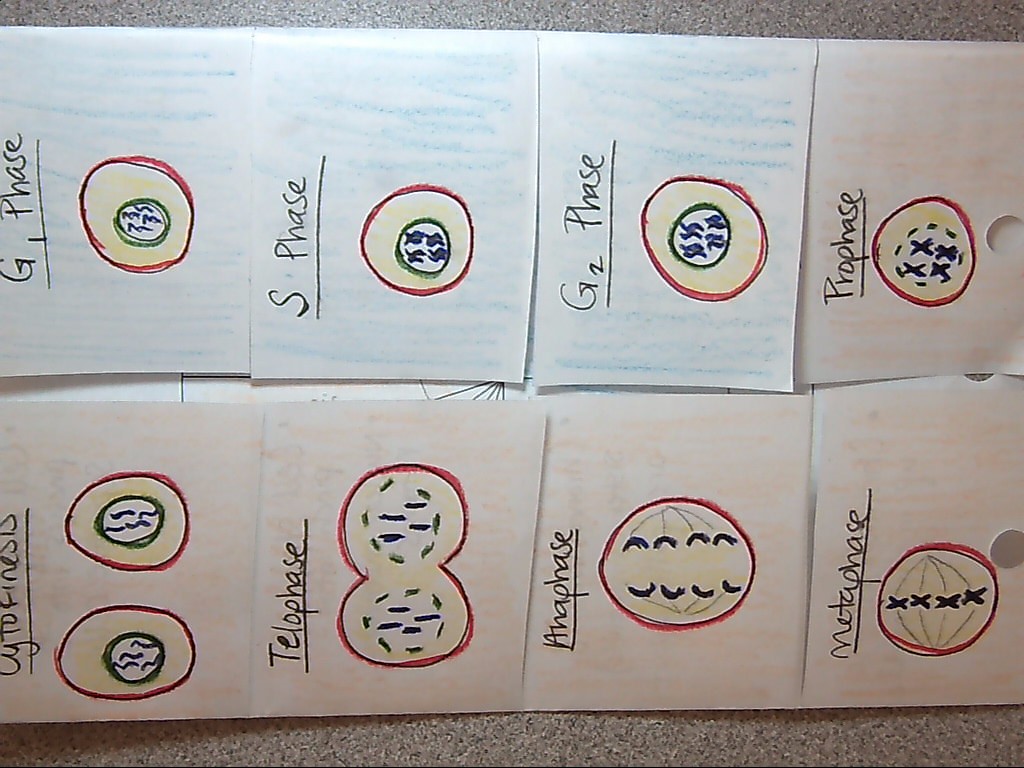